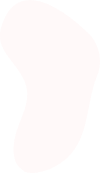 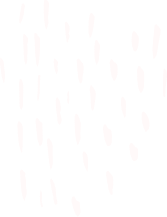 Nose to Tail Eating
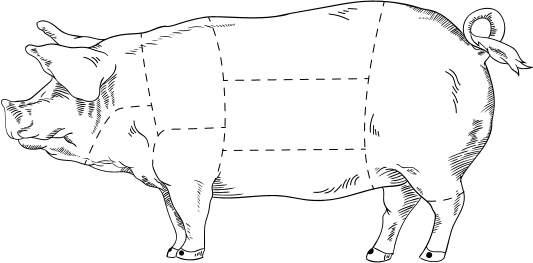 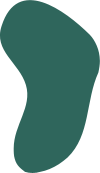 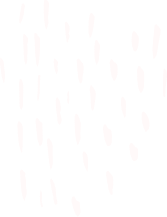 EMILY COOPER
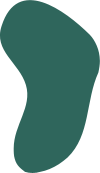 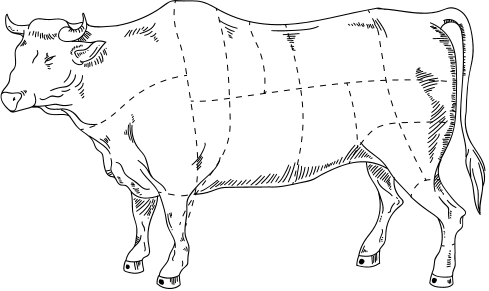 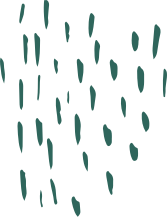 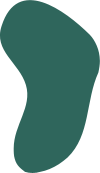 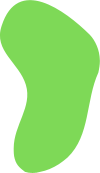 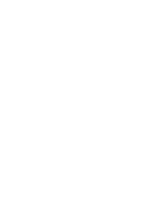 Intelligence
Red and processed meats have the single biggest environmental impact of any type of food
(BDA, 2020)
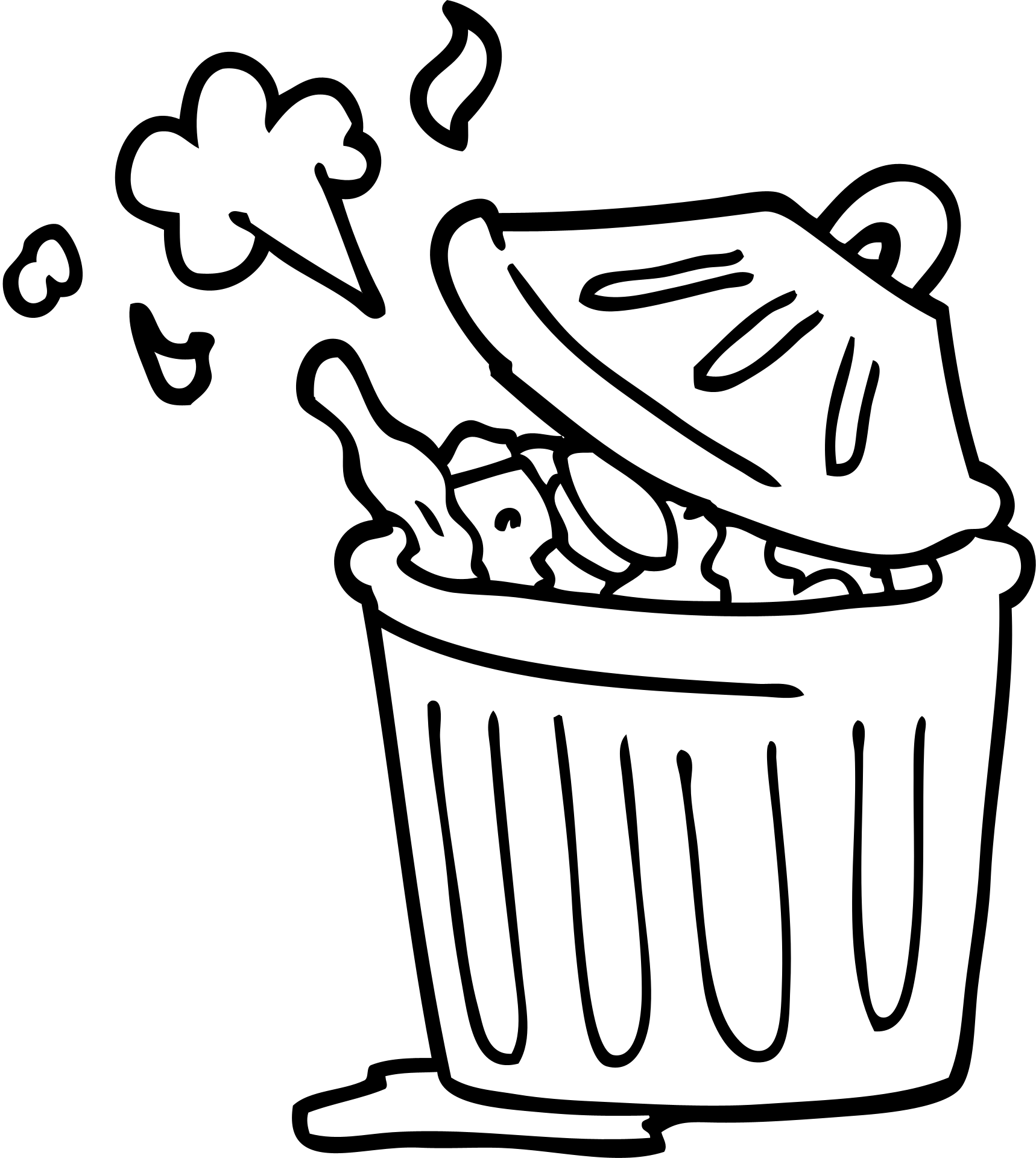 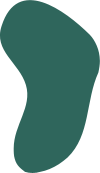 26%
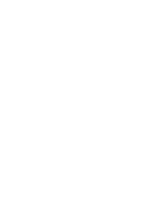 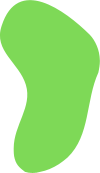 of meat produced is wasted throughout the supply chain
(Hodges, et al., 2011)
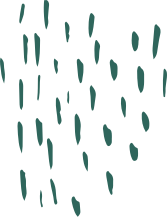 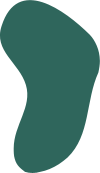 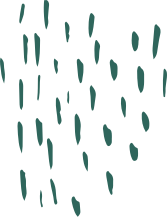 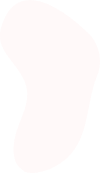 Intelligence
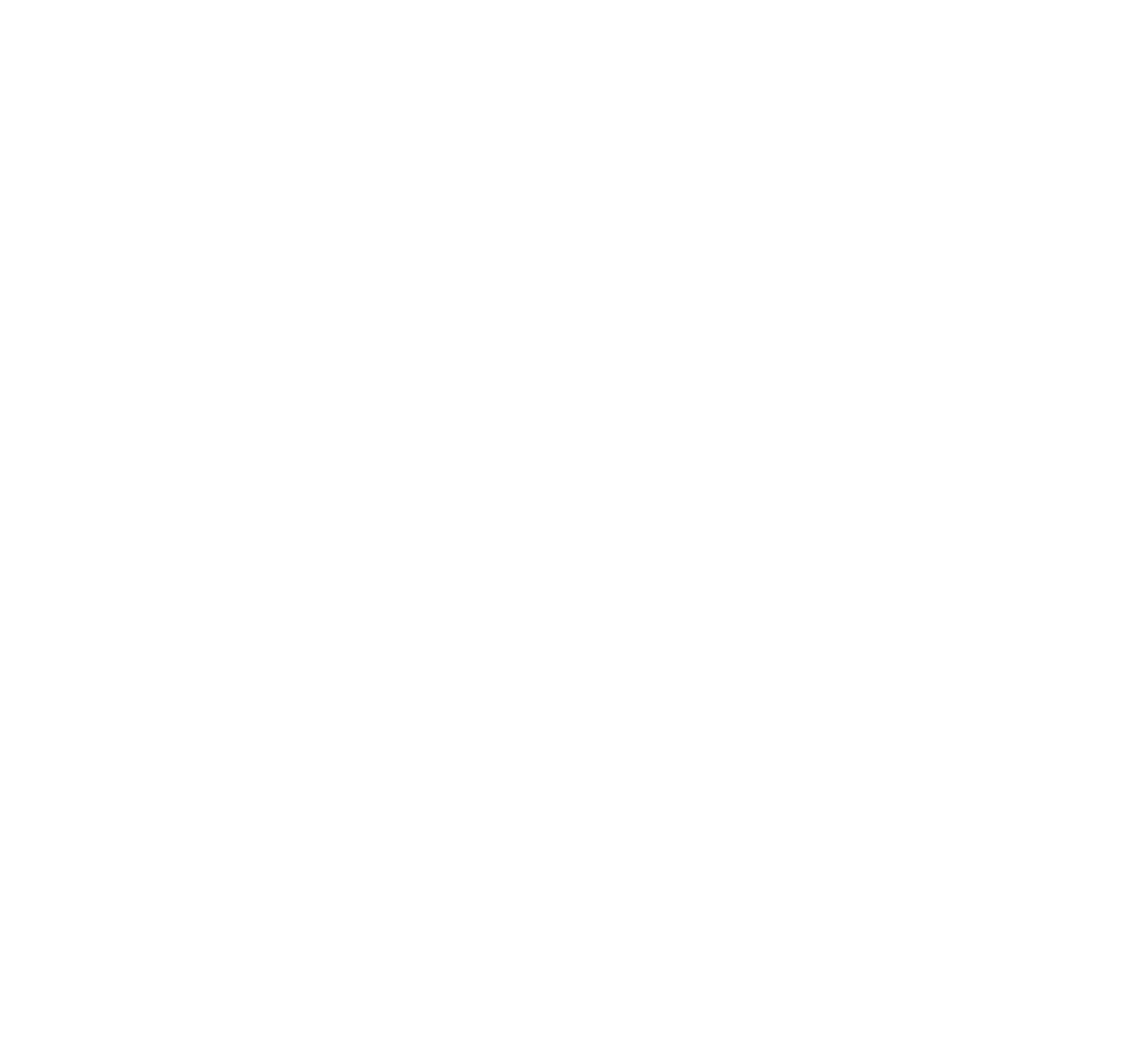 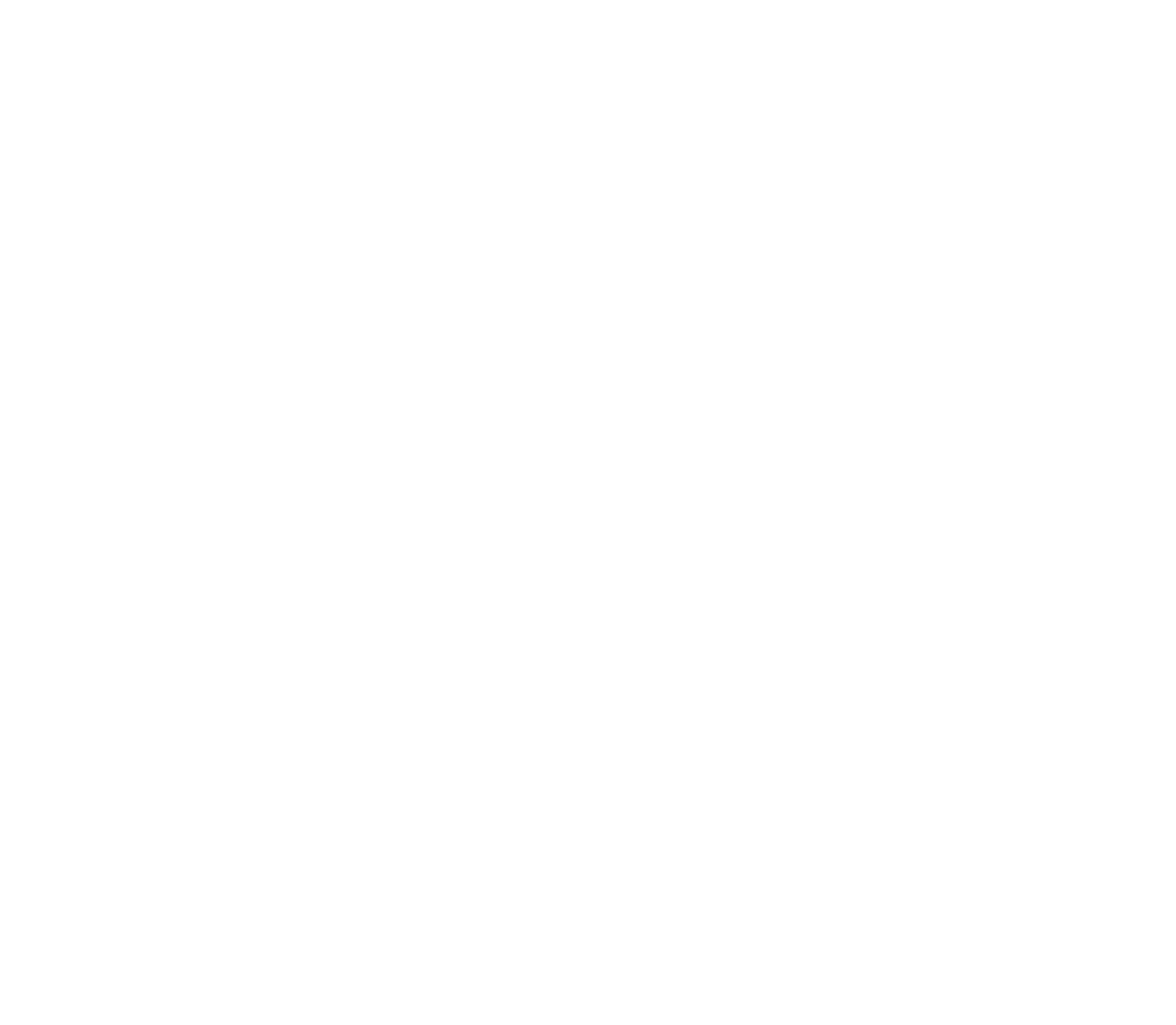 In 1974 the average person was eating 50g of organ meat per week
In 2014 the average person only ate 5g per week in the UK
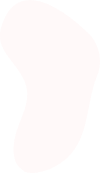 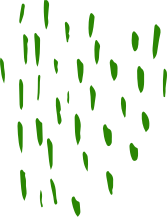 (Department for Environment, Food and Rural Affairs, 2020)
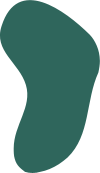 Intelligence
Very nutritionally dense
Offal is 'Nature's multivitamin'
Higher micronutrient content than muscle meat
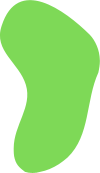 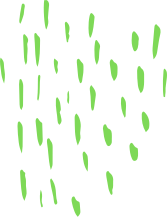 (Food Standards Agency, 2008)
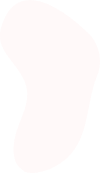 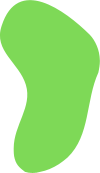 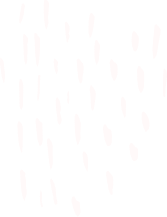 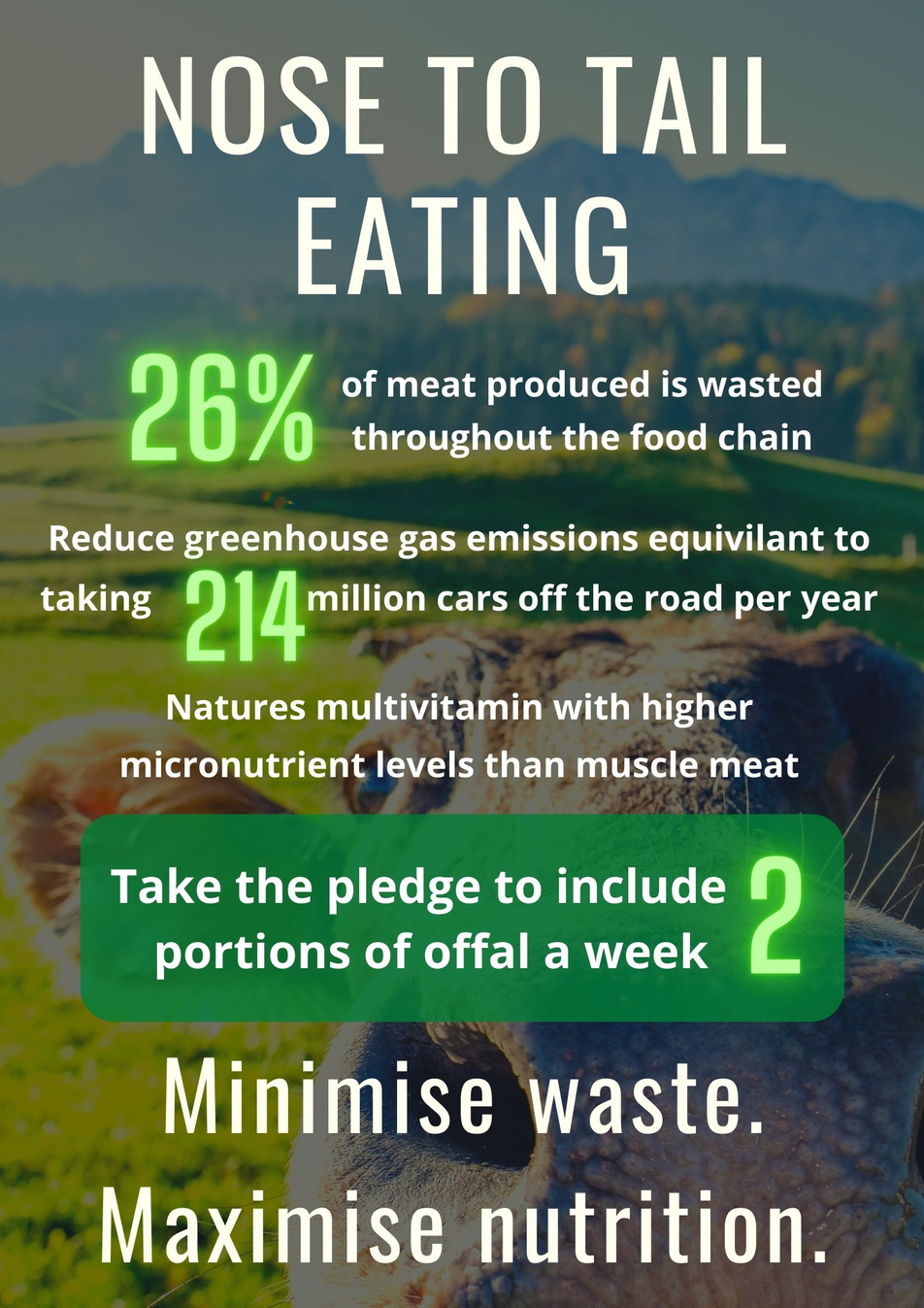 Action
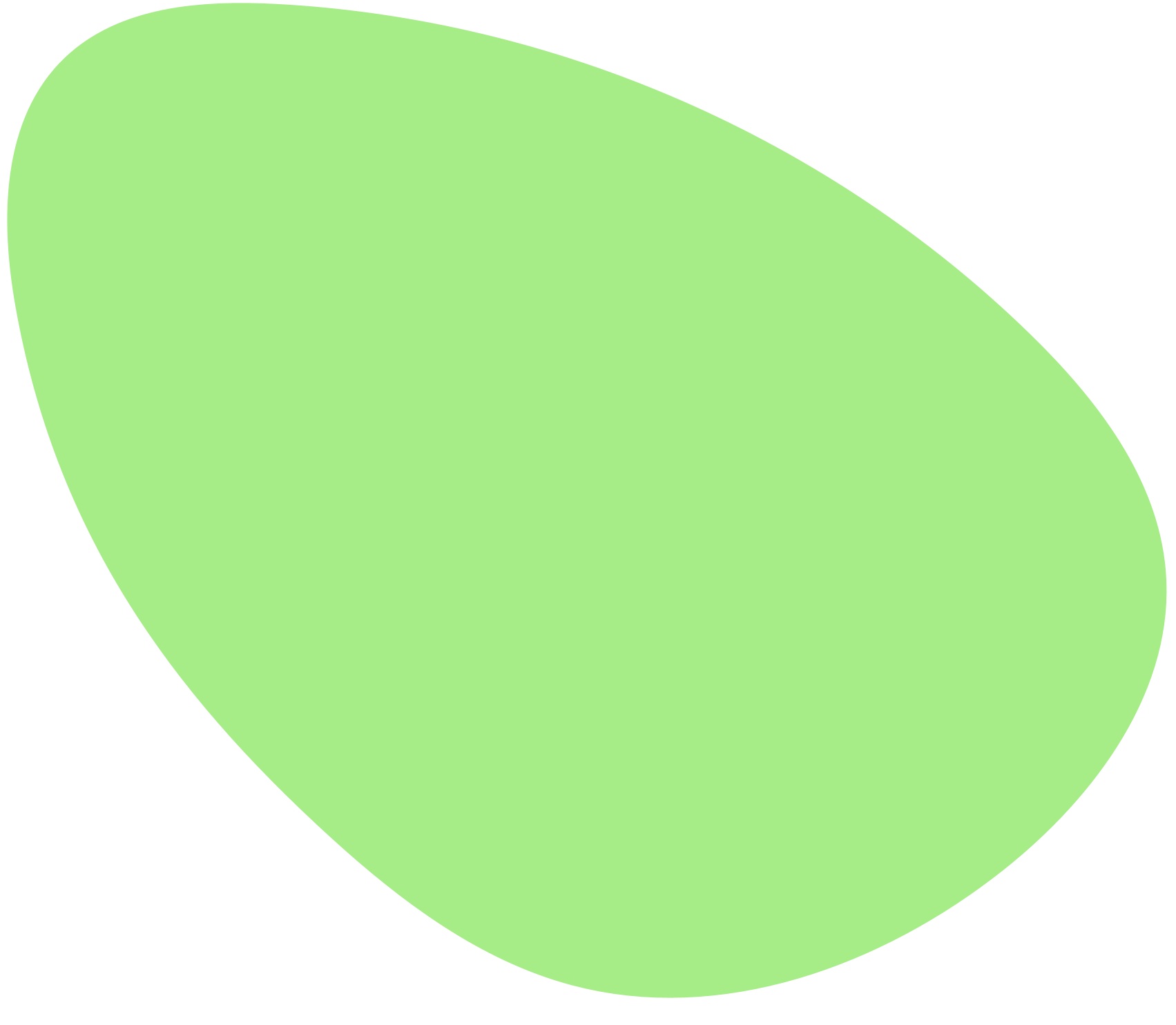 Reduction of greenhouse gas by 2%
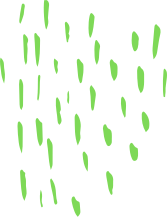 (Xue, et al., 2019)
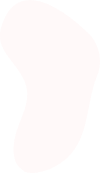 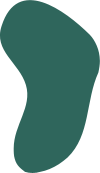 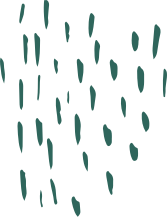 Action
80% of those aged 18-23 consume meat within their diet
Young adult meat eaters
(Johnson, 2021)
250,000 students can't cook pasta
50% of students prefer ready-meals
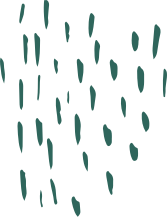 (Hancock, 2019)
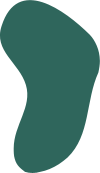 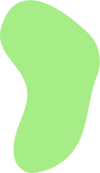 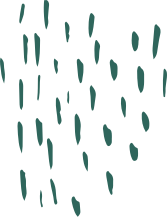 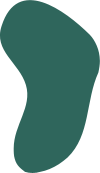 Action
Social media usage
Social Media
Facebook
Instagram
Facebook = 55%
Instagram = 42%
81% users are aged 18-34
Posters within University
(Talkwalker, 2020)
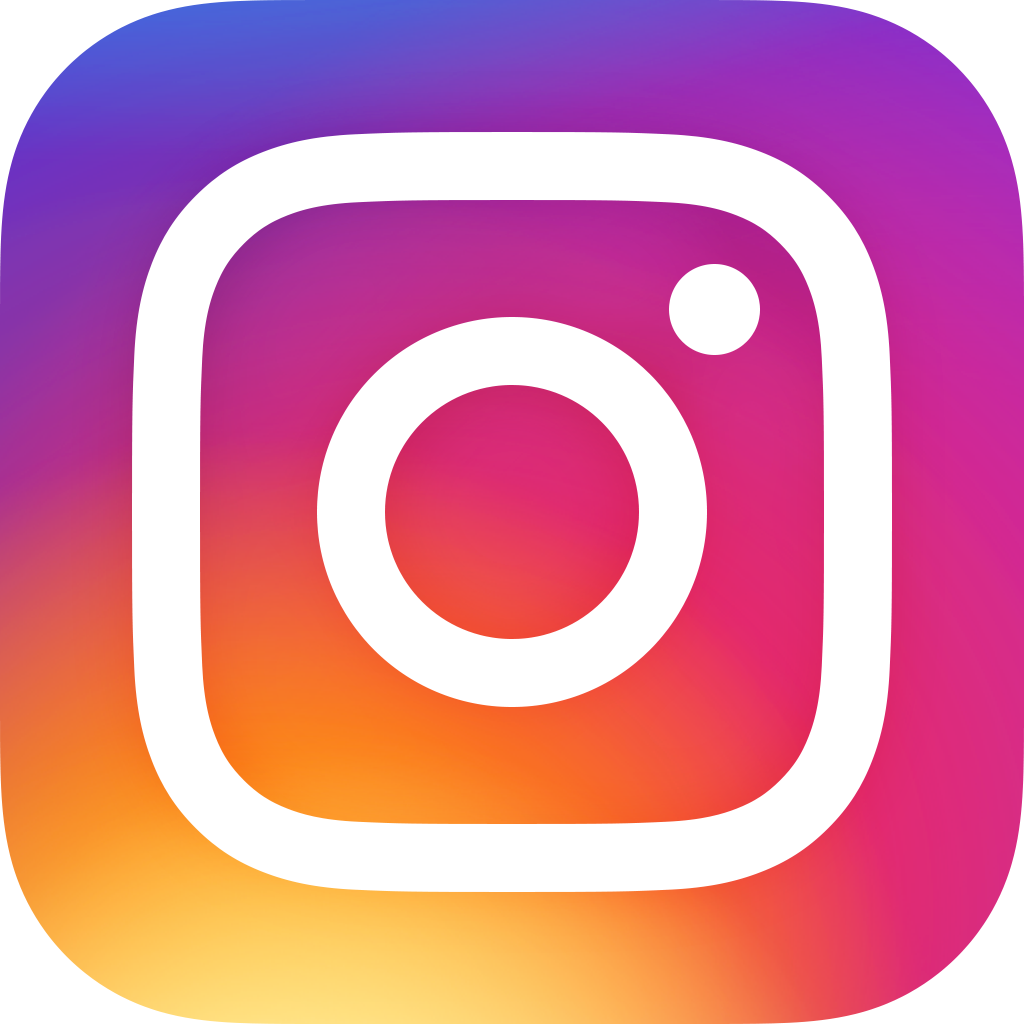 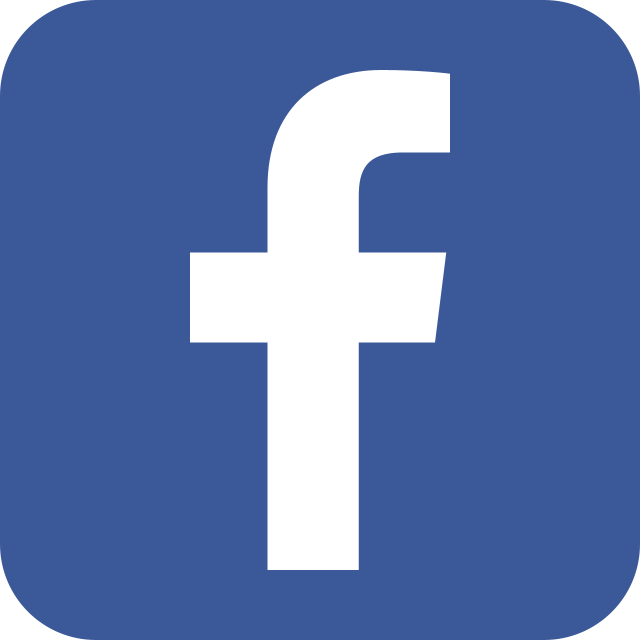 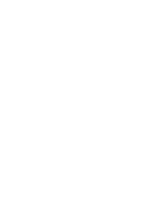 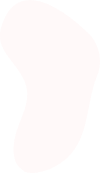 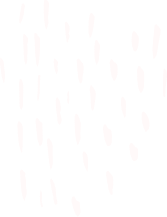 Impact & Evaluation
Don't want to be told what to eat
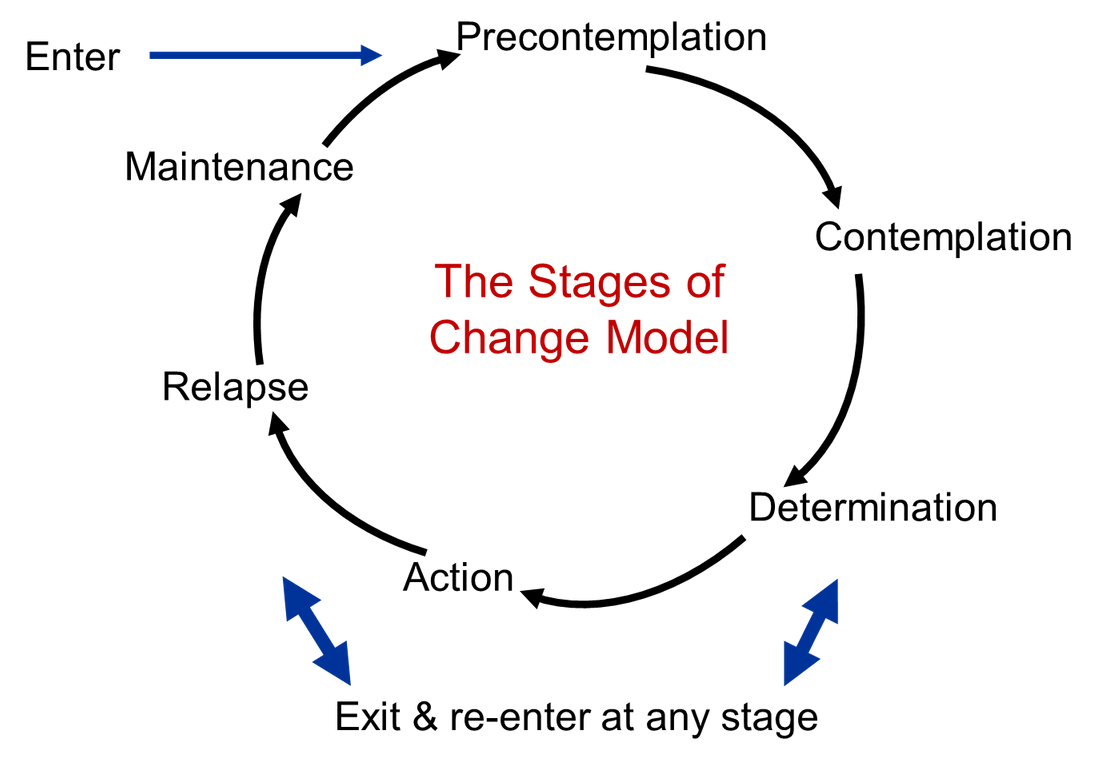 76% care about the environment
26% would stop eating meat for the environment
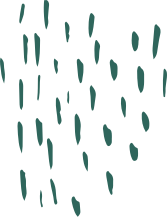 (Corrin & Papapodoulos, 2019)
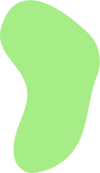 Impact & Evaluation
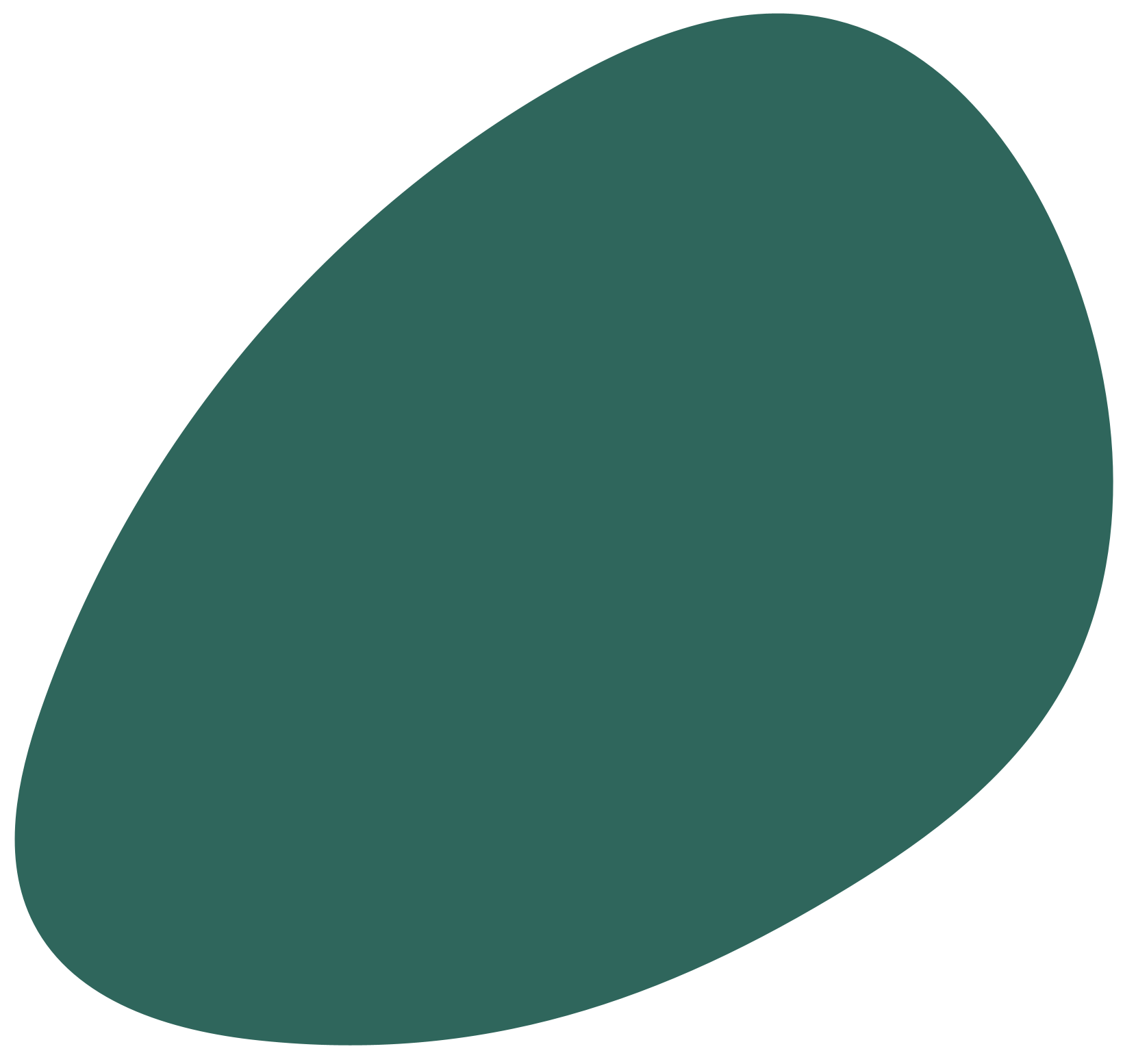 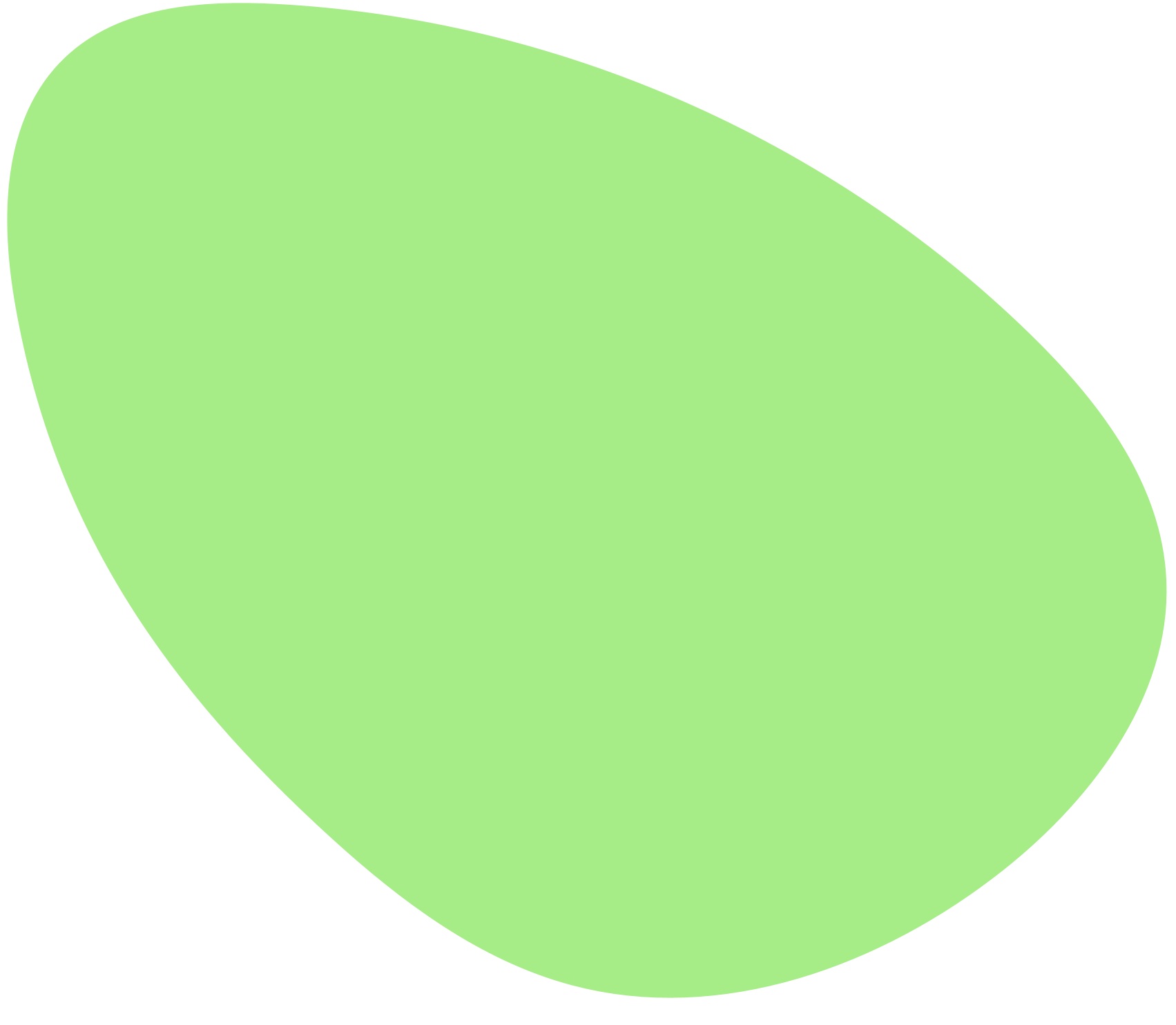 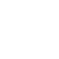 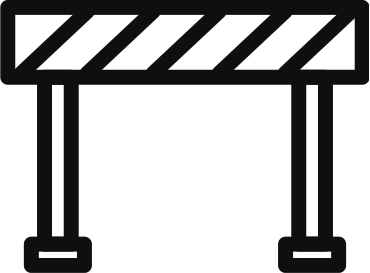 Cooking knowledge
Cultural acceptability
Unaware of wastage
Previous health scares
28% find veganism too difficult

27% find veganism too expensive
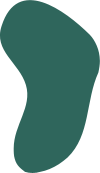 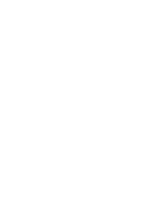 (McWilliams, 2017)
(VeganLife,  2018)
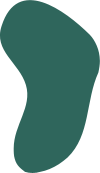 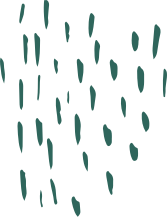 Impact & Evaluation
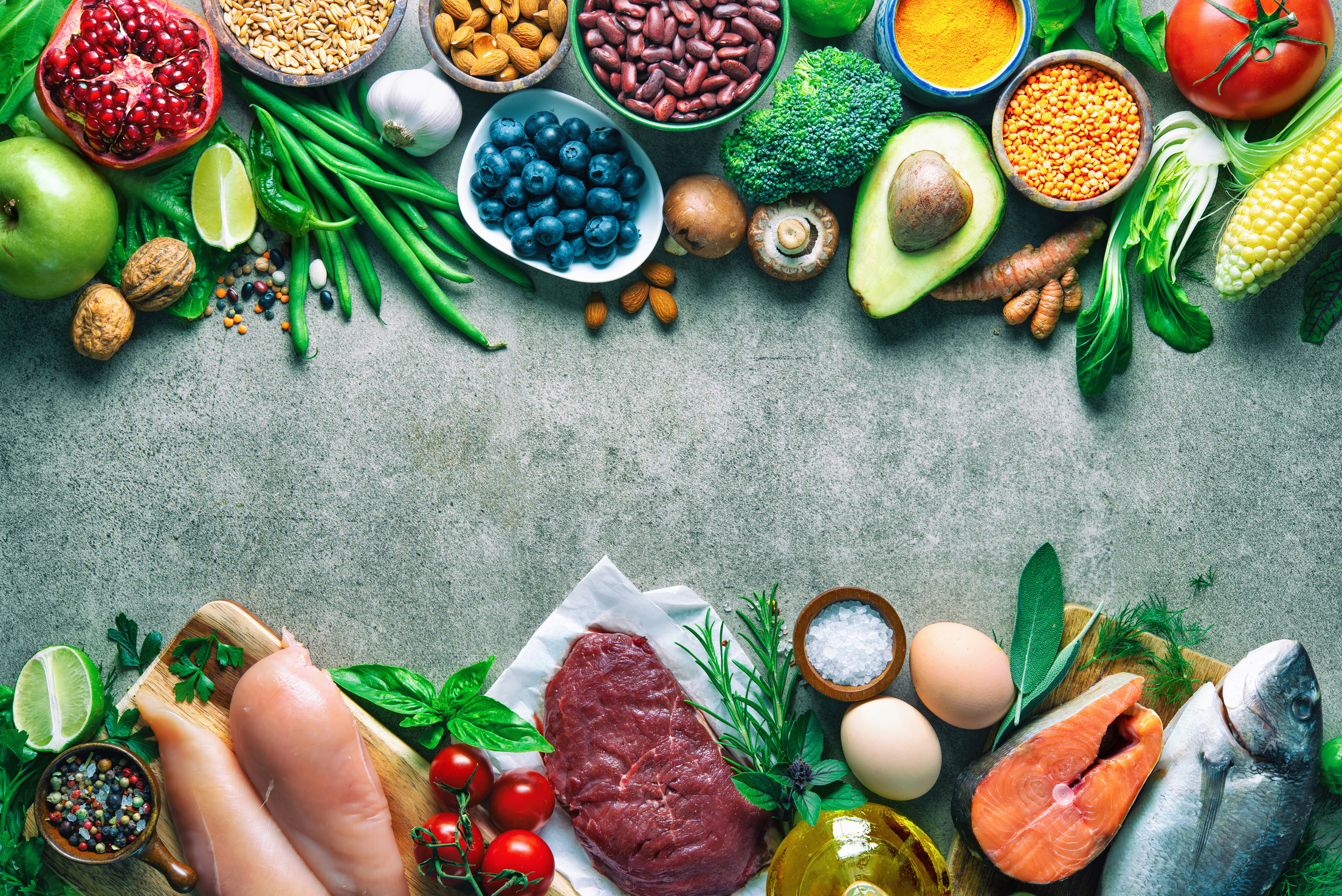 Social media analytical tools to monitor engagement
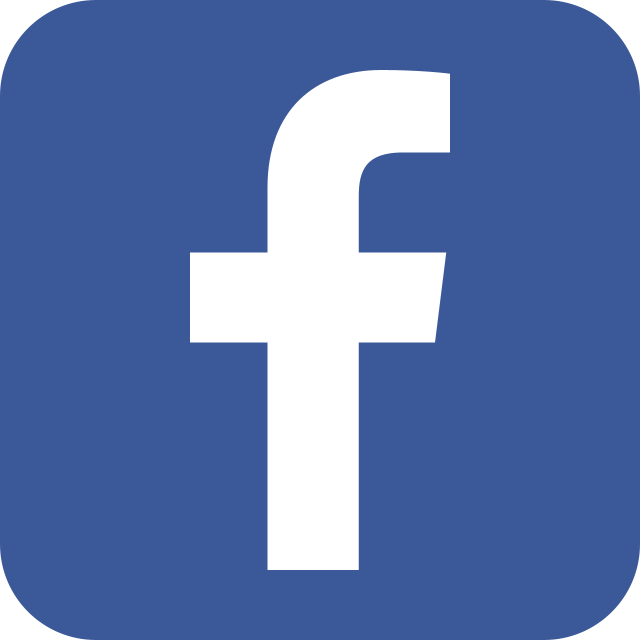 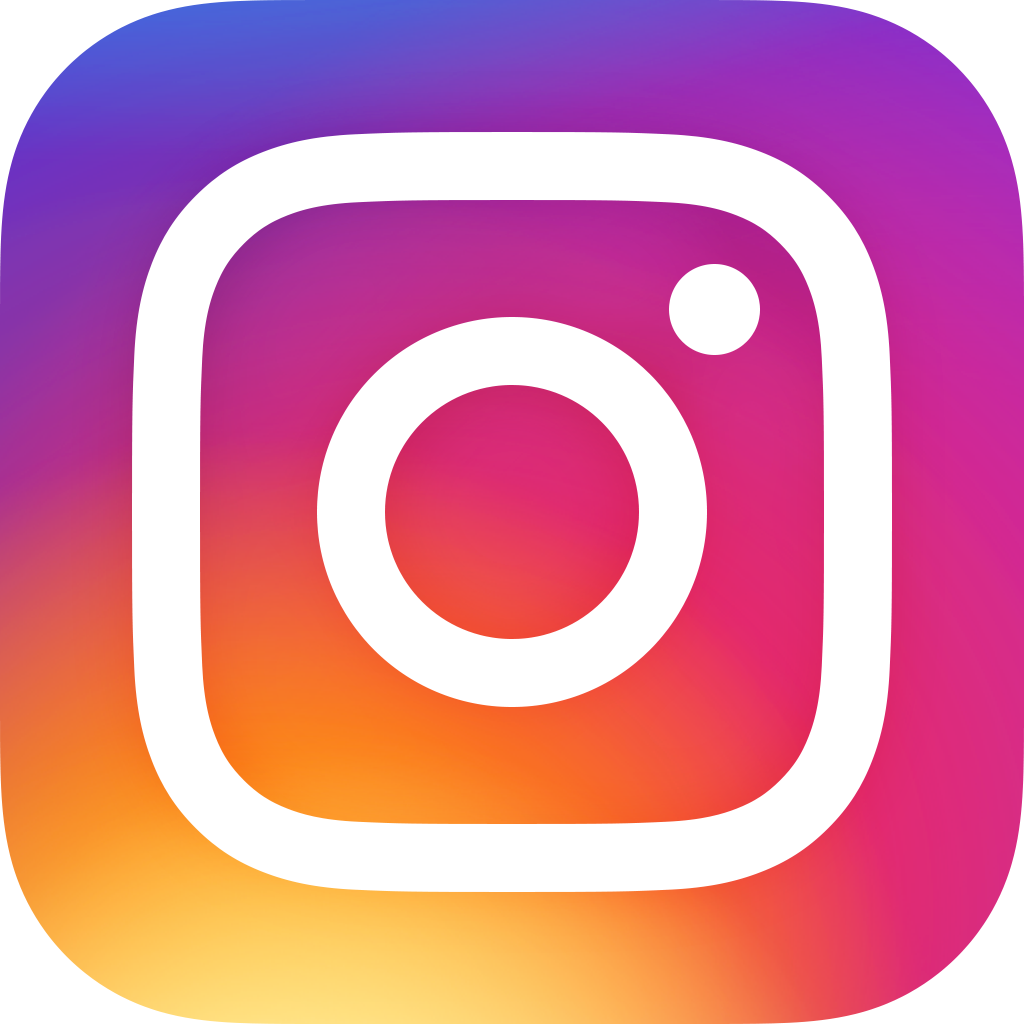 Results of the National Diet and Nutrition Survey
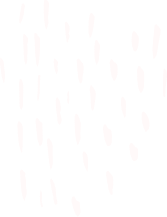 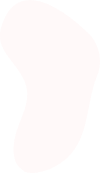 Informing Policy
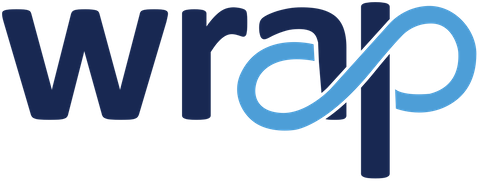 Dietitan's Role
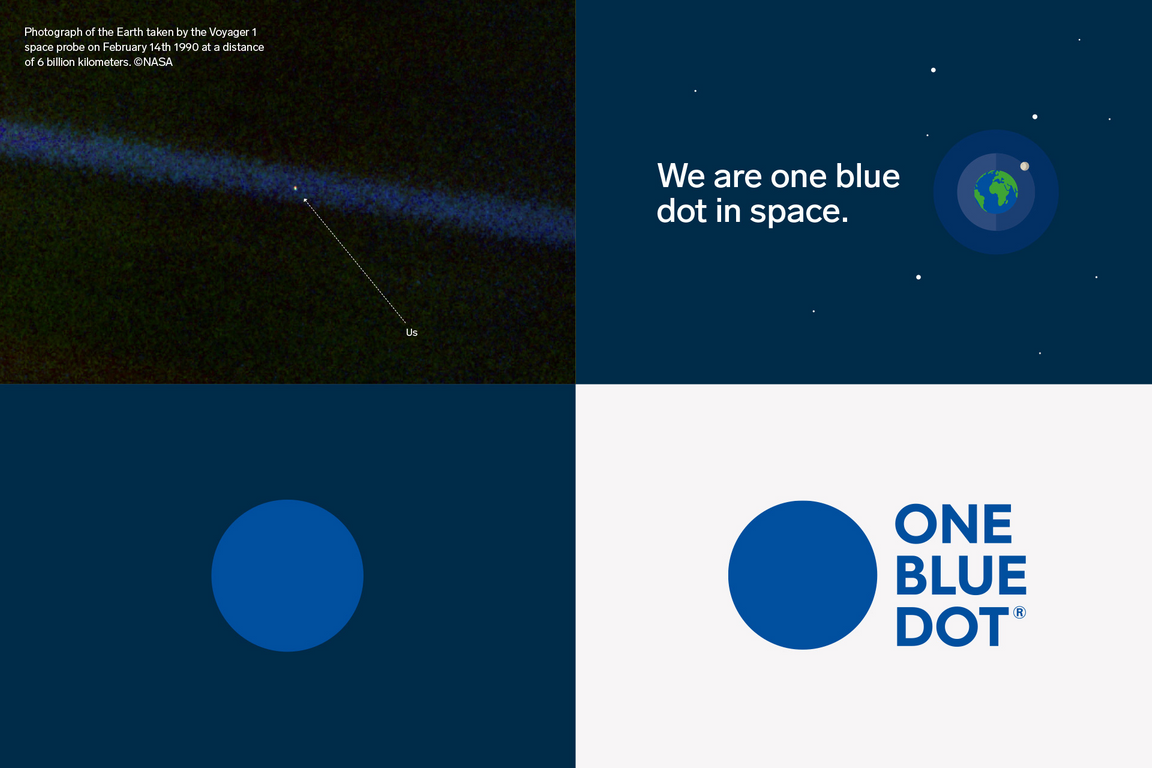 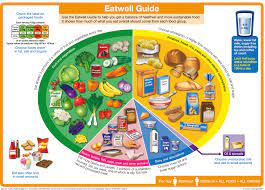 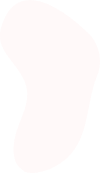 Integrating sustainability in practice
Raise awareness through social media
Working with campaigns and industry
Advocating healthy and sustainable diets
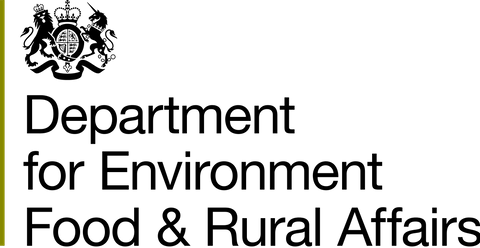 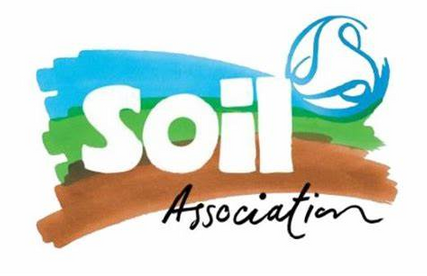 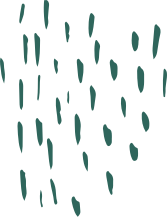 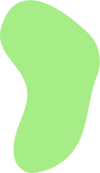 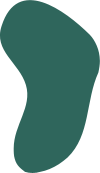 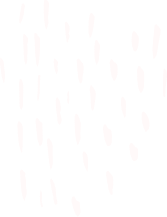 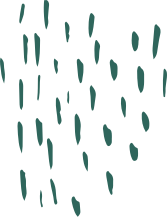 Any Questions?
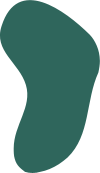 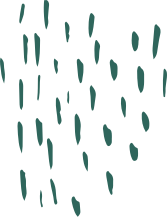 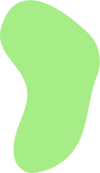 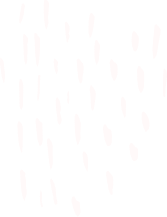 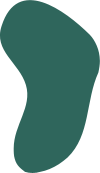 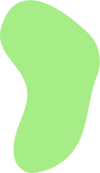 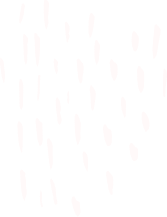 References
BDA, 2020. Eating patterns for health and environmental sustainability, s.l.: s.n.
Corrin, T. & Papapodoulos, A., 2017. Understanding the attitudes and perceptions of vegetarian and plant-based diets to shape future health promotion programs. Appetite, 1(109), pp. 40-47.
Department for Environment, Food and Rural Affairs, 2020. Family food statistics. [Online] 
 Available at: https://www.gov.uk/government/collections/family-food-statistics
 [Accessed 07 06 2021].
Food Standards Agency, 2008. McCance and Widdowson's The Composition of Foods. Sixth Summary Edition ed. Cambridge: Royal Society of Chemistry.
Hancock, S., 2019. Students don’t know how to cook. [Online] 
 Available at: https://londonstudent.coop/students-dont-know-how-to-cook/
 [Accessed 21 06 2021].
Hodges, R., Buzby, J. & Bennett, B., 2011. Postharvest losses and waste in developed and less developed countries: opportunities to improve resource use. Journal of Agricultural Science, Volume 149, pp. 37-45.
Johnson, J. R., 2021. UK diet trends 2021. [Online] 
 Available at: https://www.finder.com/uk/uk-diet-trends
 [Accessed 06 21 2021].
McWilliams, M., 2017. Offal: Rejected and Reclaimed Food: Proceedings of the 2016 Oxford Symposium on Food and Cookery 2016. London: Prospect Books.
Talkwalker, 2020. Social media statistics in the UK. [Online] 
Available at: https://www.talkwalker.com/blog/social-media-statistics-in-the-uk
[Accessed 2021 06 2021].
VeganLife, 2018. Over 50% Of Young People In The UK Have Tried Veganism, According To New Data. [Online] 
 Available at: https://www.veganlifemag.com/over-50-of-young-people-in-the-uk-have-tried-veganism-according-to-new-data/
 [Accessed 21 06 2021].
Xue, L. et al., 2019. Efficiency and Carbon Footprint of the German Meat Supply Chain. Environmental Science and Technology, 53(9), p. 5133–5142.
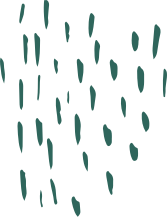